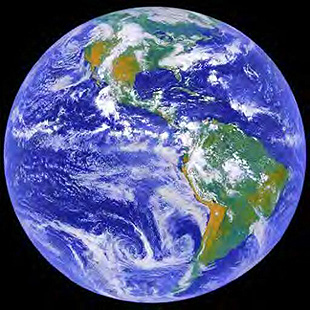 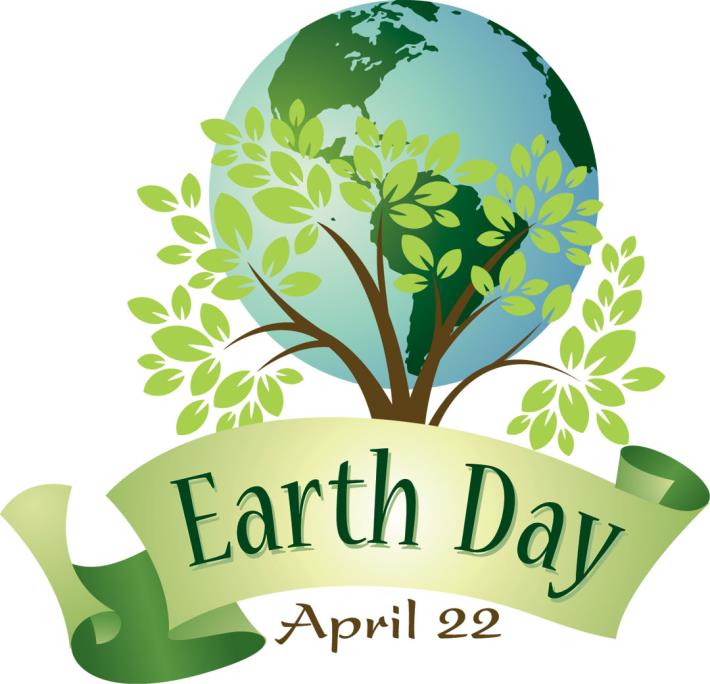 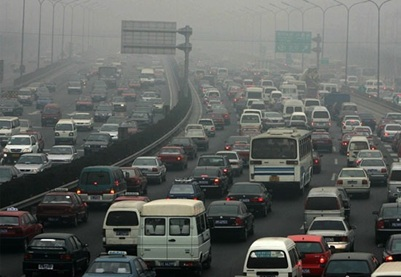 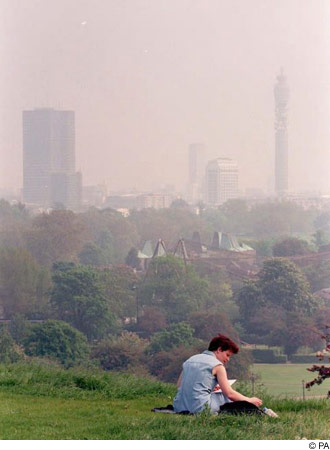 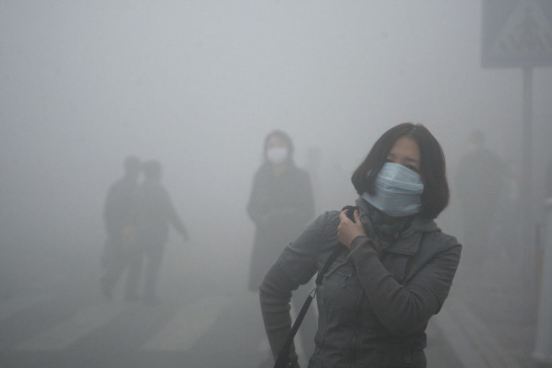 Air Pollution
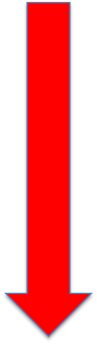 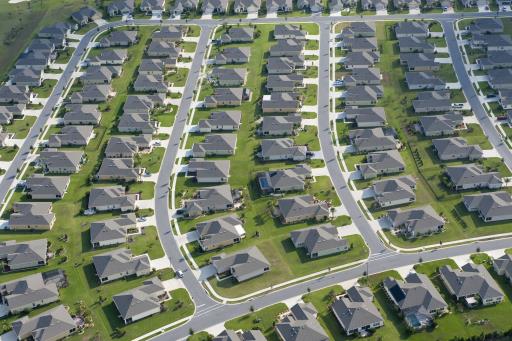 Less Suburbs
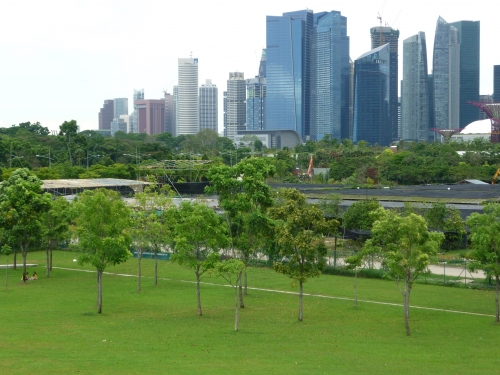 More Green Cities
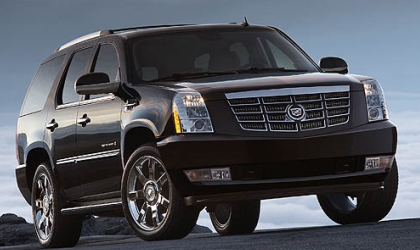 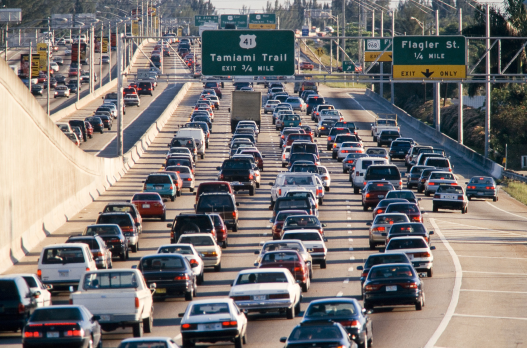 Less cars
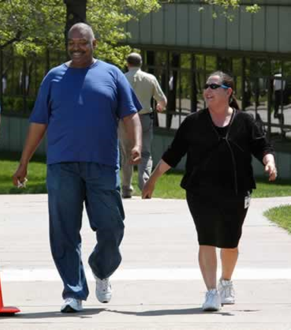 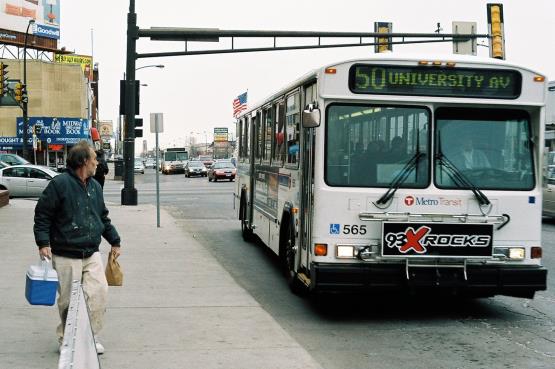 More public transportation, biking, and walking
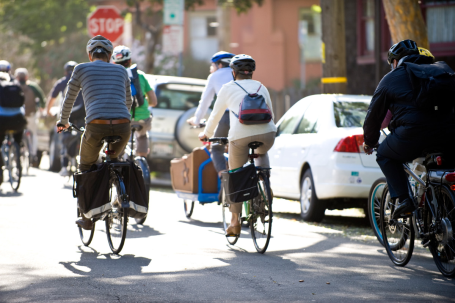 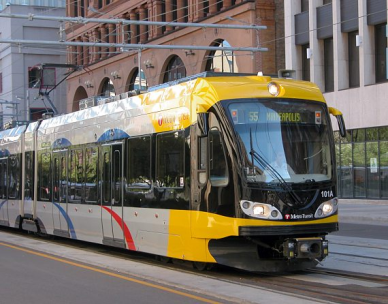 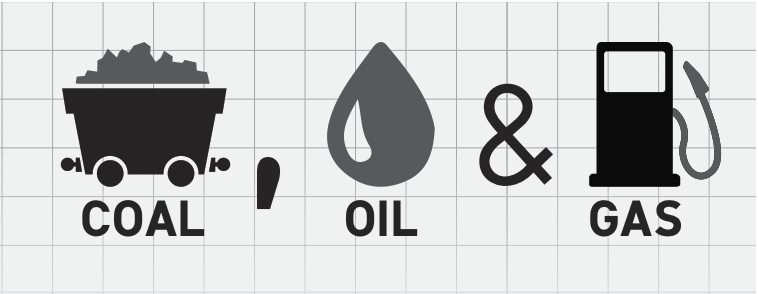 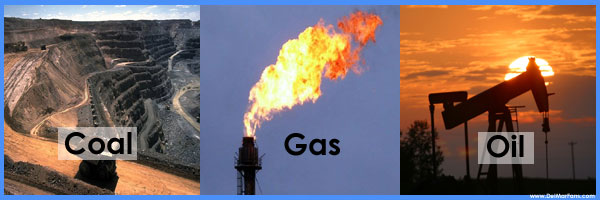 Less Fossil Fuels
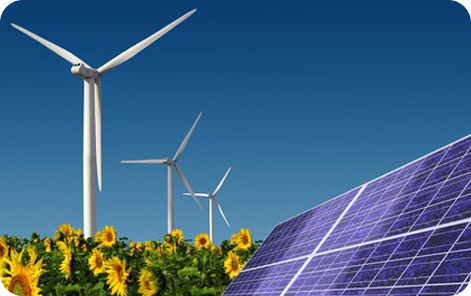 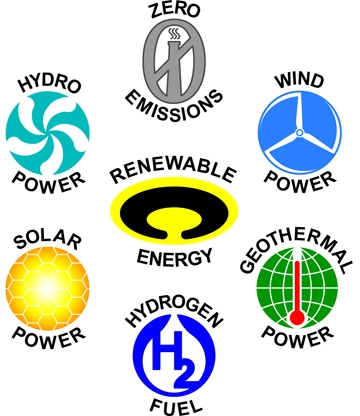 More Renewable Energy
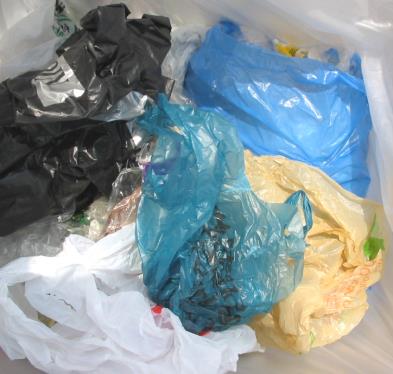 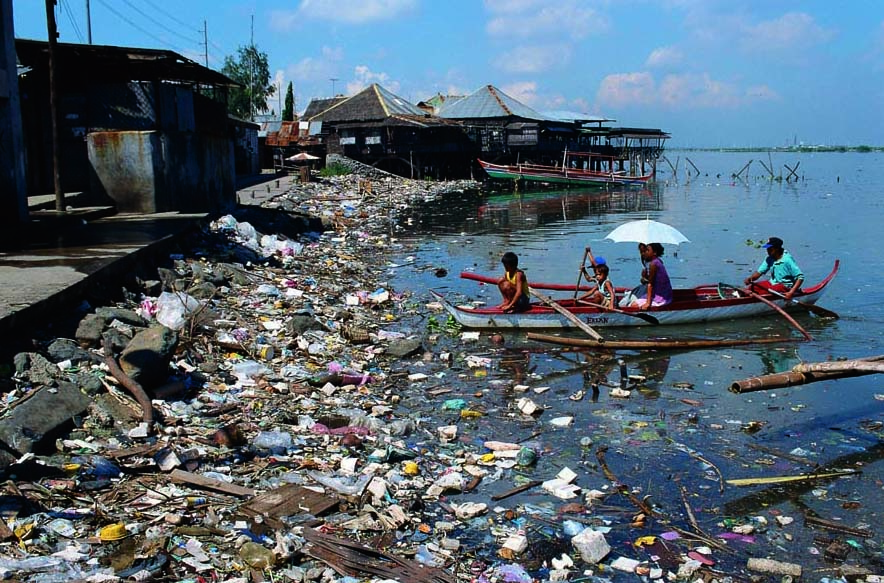 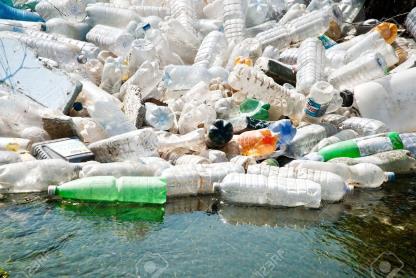 Less plastic pollution: 
Bags, Bottles, etc.
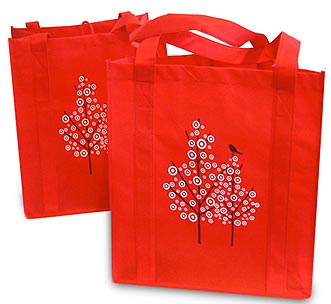 Reusable Shopping Bags
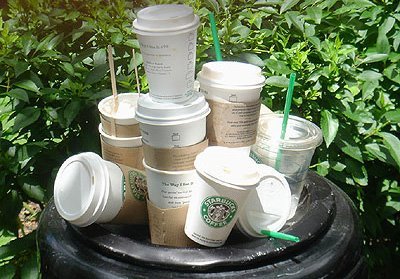 Less plastic bottles and paper cups.
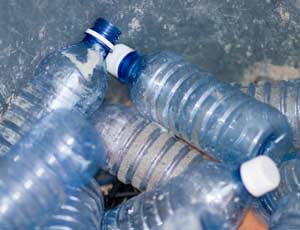 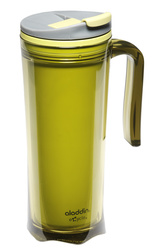 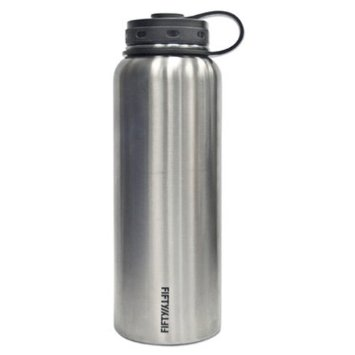 Travel Cup / Water Bottle
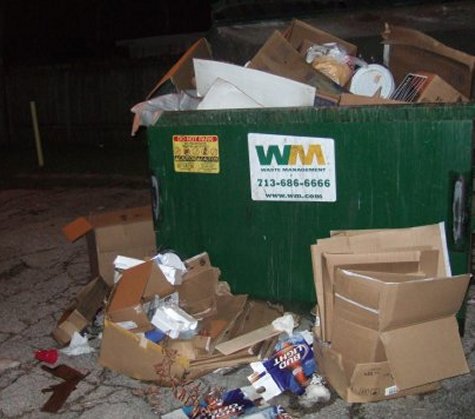 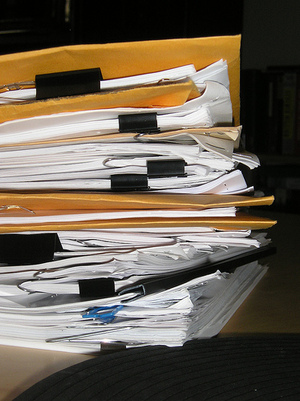 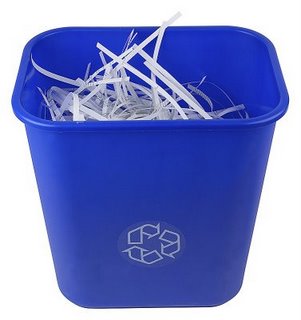 Paper recycling
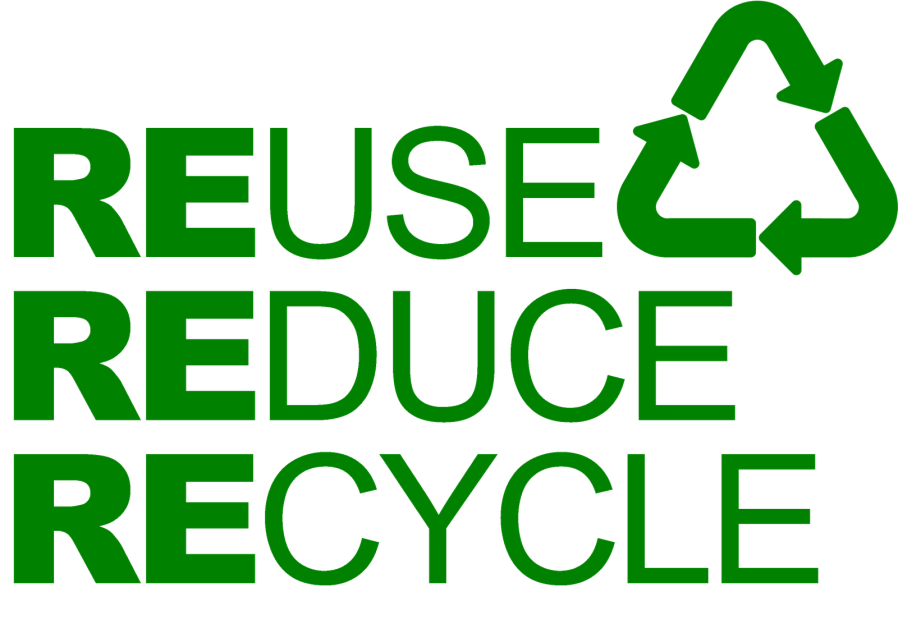 Don’t buy new stuff.
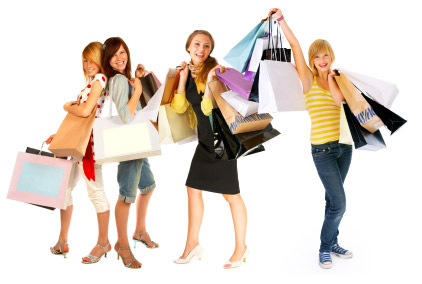 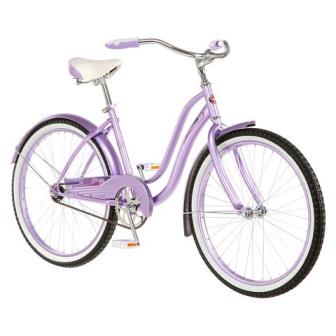 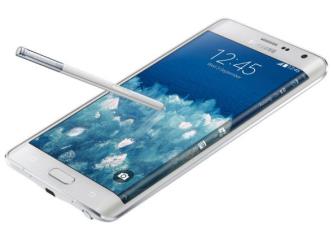 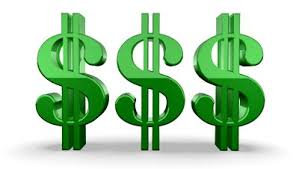 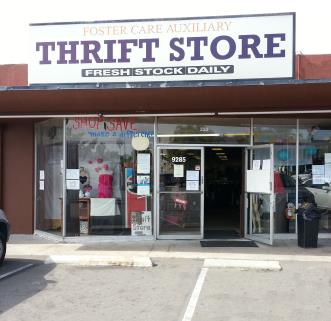 Buy used stuff.
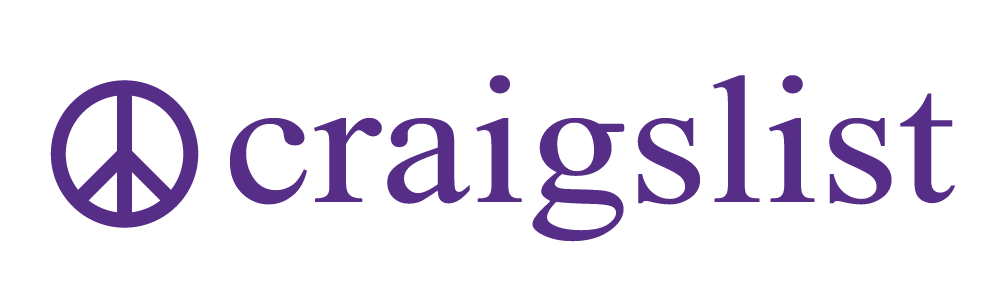 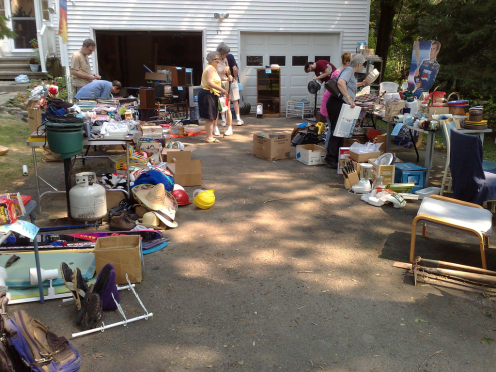 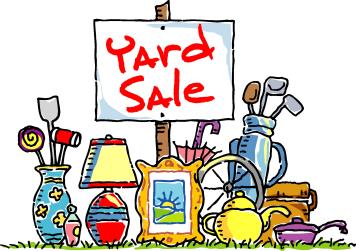 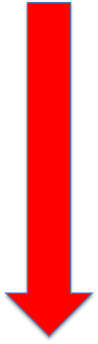 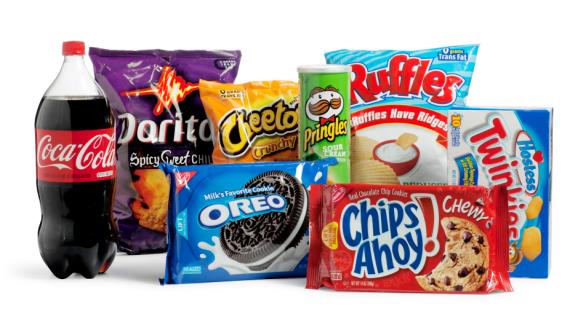 Less Junk Food 
and Fast Food
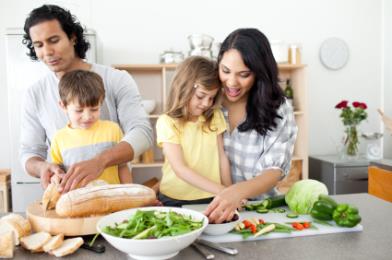 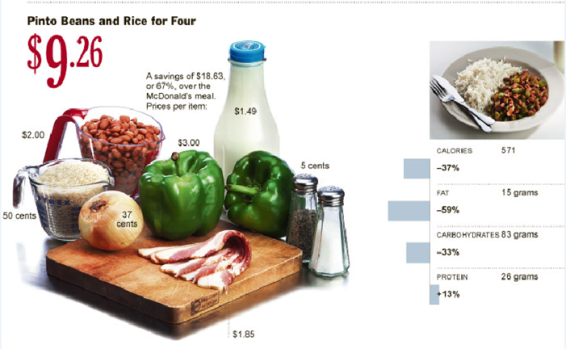 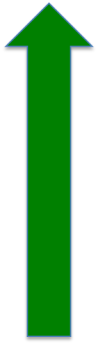 Eat more healthy food.
 Cook at home.
Less unhealthy drinks
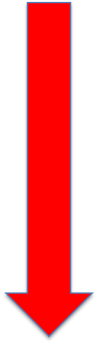 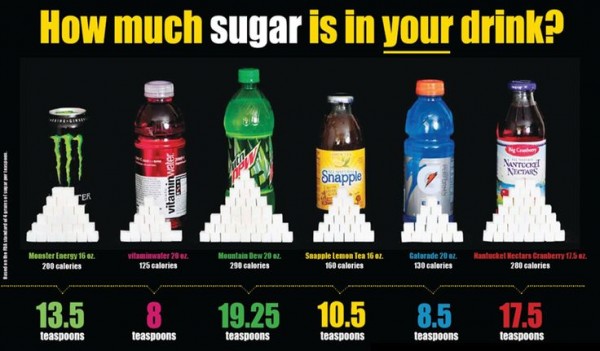 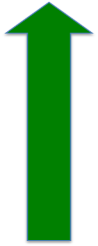 More water
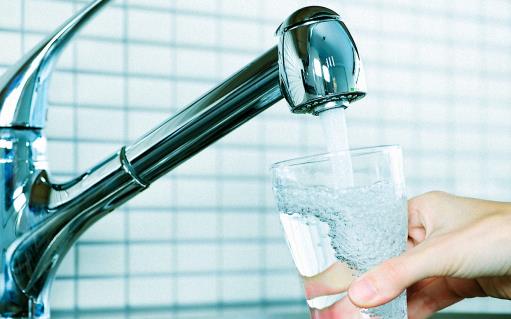 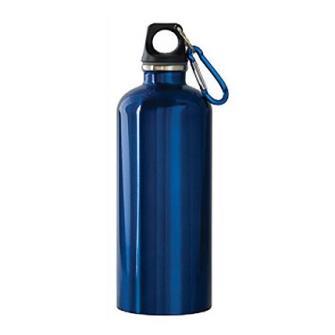 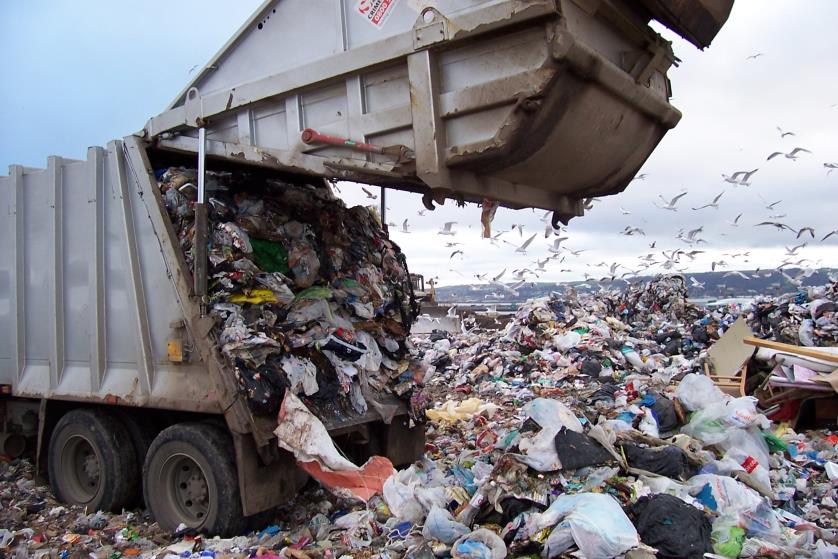 Less Garbage
More Gardens
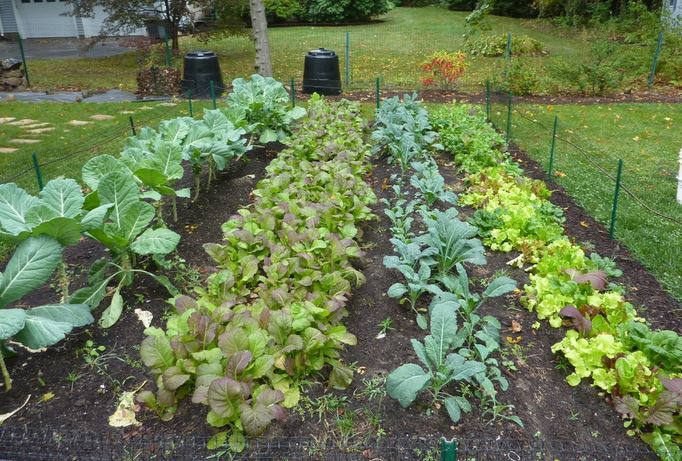 GO GREEN!
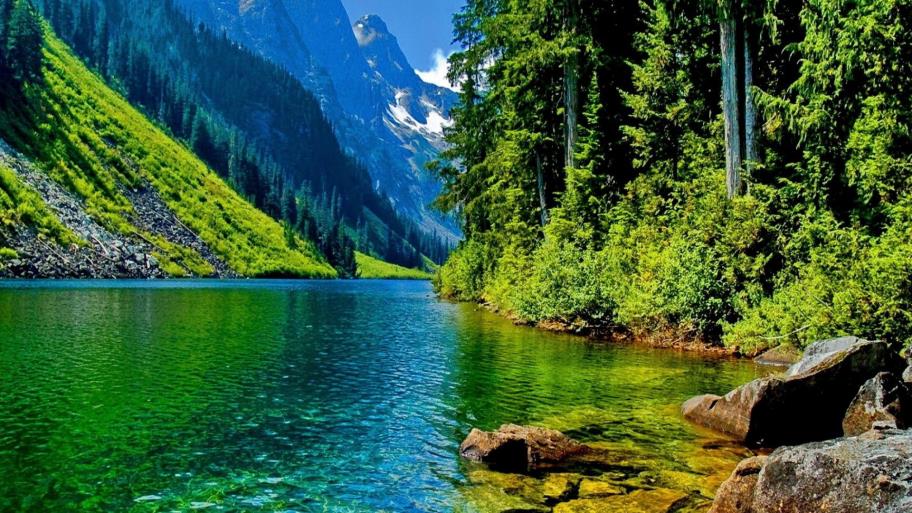